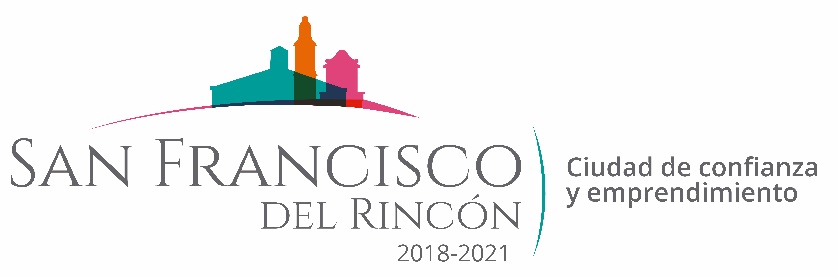 REPORTE MES DE MARZO
MAQUINARIA
REVESTIMIENTO CON POLVILLO  EN LA COMUNIDAD LA GLORIA
FECHA TERMINO
CANTIDAD
UNIDAD
CONCEPTO
FECHA INICIO
M2
M2
M2
M2
M2
M2
25/03/2020
30/03/2020
CALLE NICOLAS MENDEZ
PRIVADA NICOLAS MENDEZ
ACCESO A COMUNIDAD
CALLE RIO LERMA 
CALLE PANORAMA 
CAMINO AL CHILLIDO
550
328
135
900
2325
620
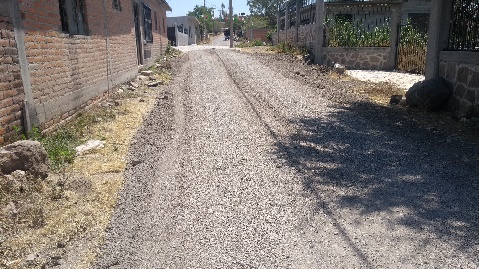 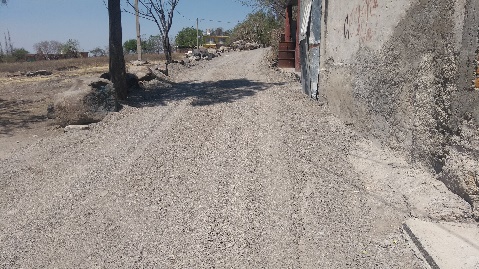 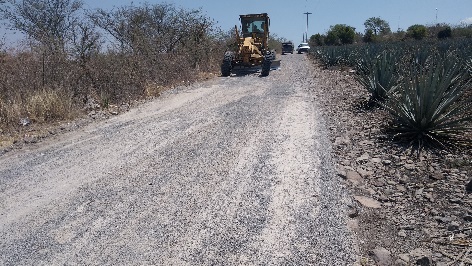 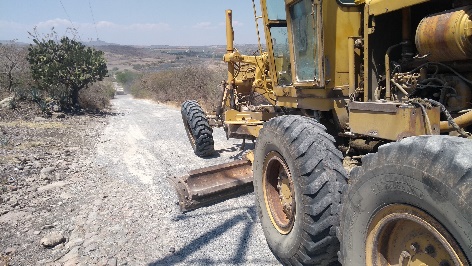 CALLE NICOLAS MENDEZ
CALLE PANORAMA
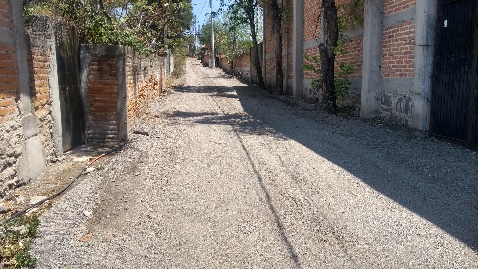 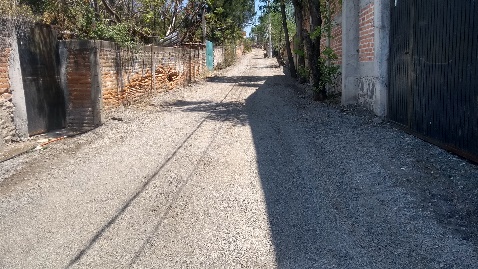 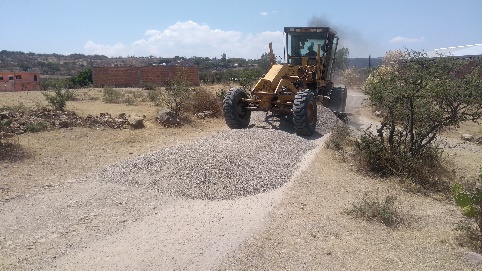 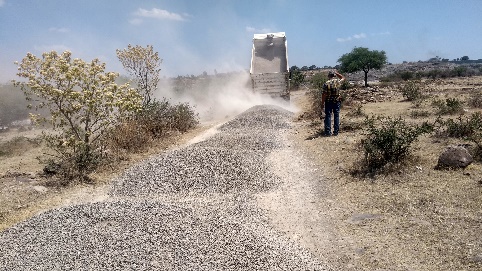 PRIVADA NICOLAS MENDEZ
CAMINO AL CHILLIDO
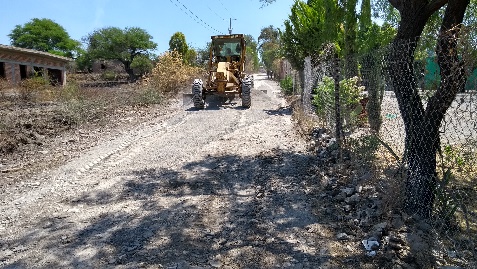 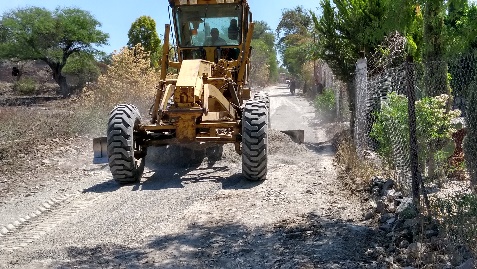 CALLE RIO LERMA